Figure 8. Relations between the observed EPSC latencies and the latencies predicted for monosynaptic EPSCs. The ...
Cereb Cortex, Volume 10, Issue 1, January 2000, Pages 82–92, https://doi.org/10.1093/cercor/10.1.82
The content of this slide may be subject to copyright: please see the slide notes for details.
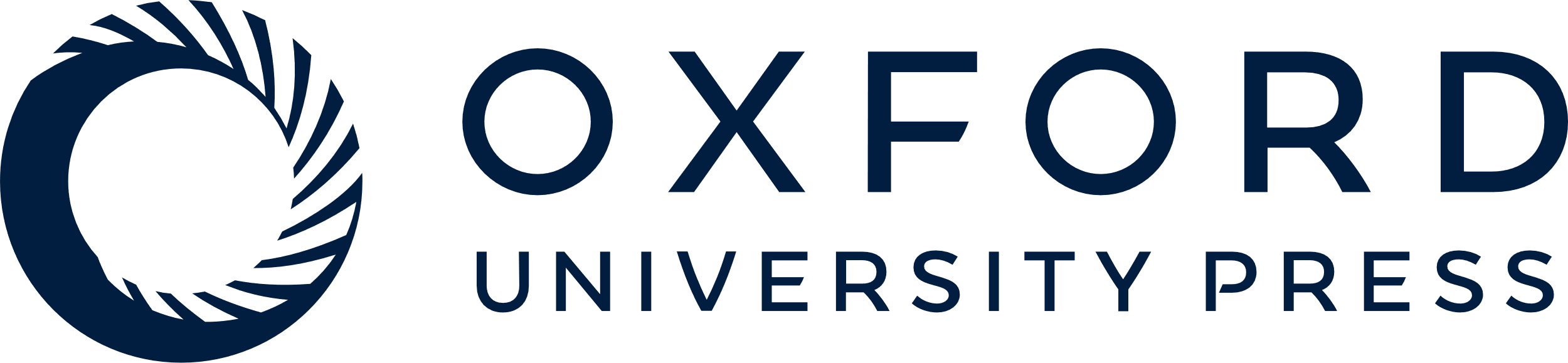 [Speaker Notes: Figure 8.  Relations between the observed EPSC latencies and the latencies predicted for monosynaptic EPSCs. The predicted latencies were calculated for each stimulation distance using a model linear relation (conduction velocity = 0.139 m/s, synaptic delay = 2.29 ms; see Results). (A) A scatter plot of observed versus predicted latency was made for the 18 neurons in which all the observed EPSC were monosynaptic, according to the latency–distance relation (see Fig. 7A). As expected, the points were close to the theoretical line representing identity between observed and predicted latency. For simplicity, plotted are only the latencies for EPSCs evoked by the farthest site that evoked a detectable monosynaptic EPSC in each cell, all with the same symbol type. These sites were always located at a distance >600 μm from the cell (range: 650–2035 μm) and their observed latencies had the largest deviations from the line of unity. (B) A similar scatter plot to that of (A) was made for the 12 neurons in which the EPSC latency–distance relation indicated that not all of the EPSCs were monosynaptic (see Fig. 7B), but EPSCs were still evoked by long-distance stimulation (e.g. stimuli applied at ≥600 μm from the cell). Plotted are the latencies of responses evoked by all of the long-distance stimulation sites for each of the 12 cells. Each symbol type represents a different neuron. The graph shows that some observed EPSC latencies deviated largely from the identity line whereas for other latencies the deviation was small. For nine of the 12 neurons, at least one of the long-distance EPSCs had a deviation in latency that was less than or equal to the maximal deviation observed for points in Figure 9A; therefore, it was concluded that those EPSCs were monosynaptic.


Unless provided in the caption above, the following copyright applies to the content of this slide: © Oxford University Press]